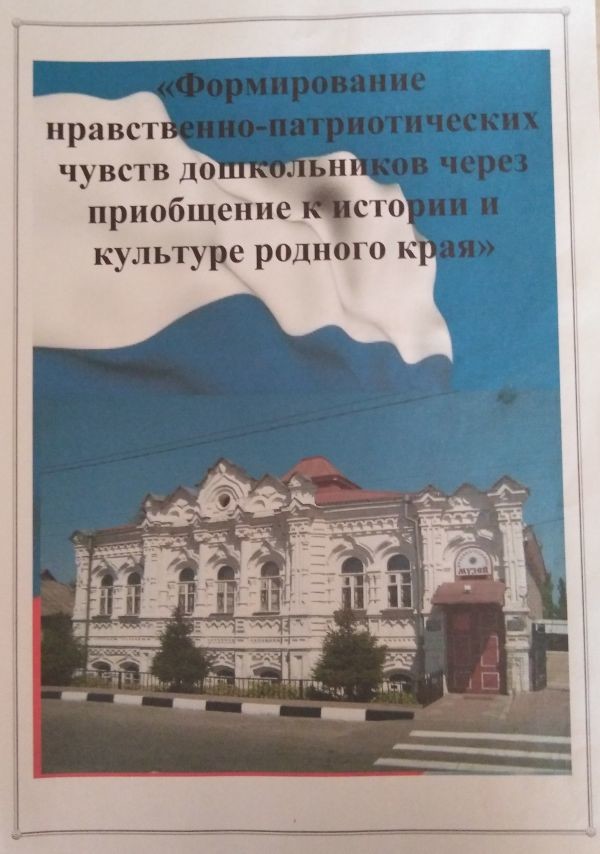 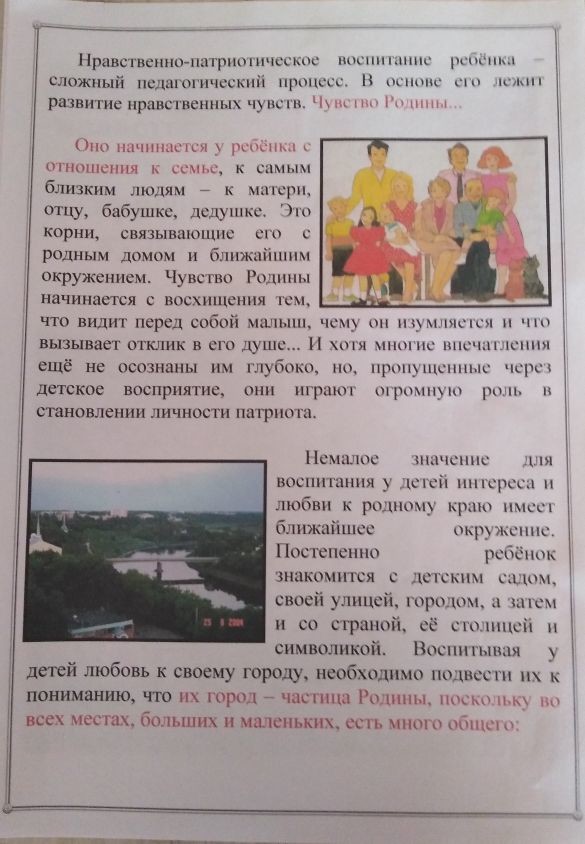 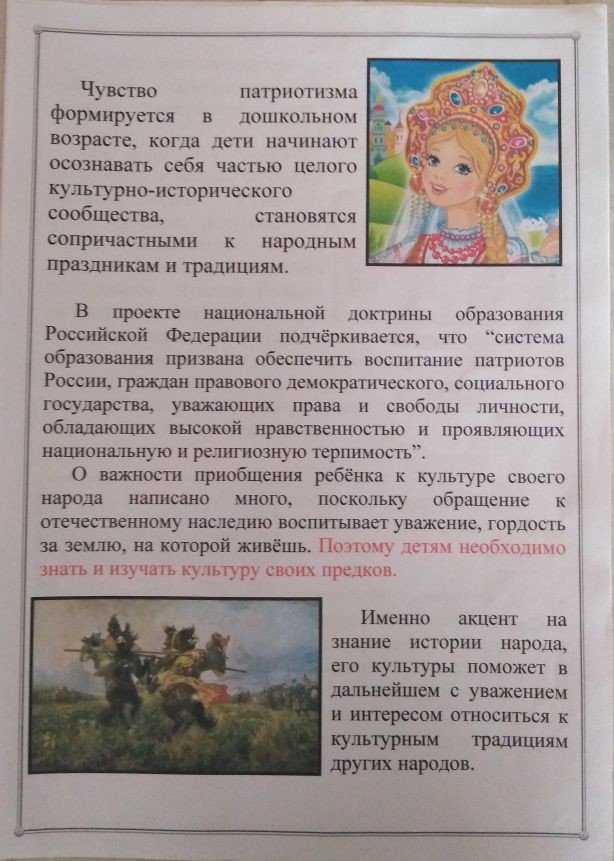 [Speaker Notes: Д]
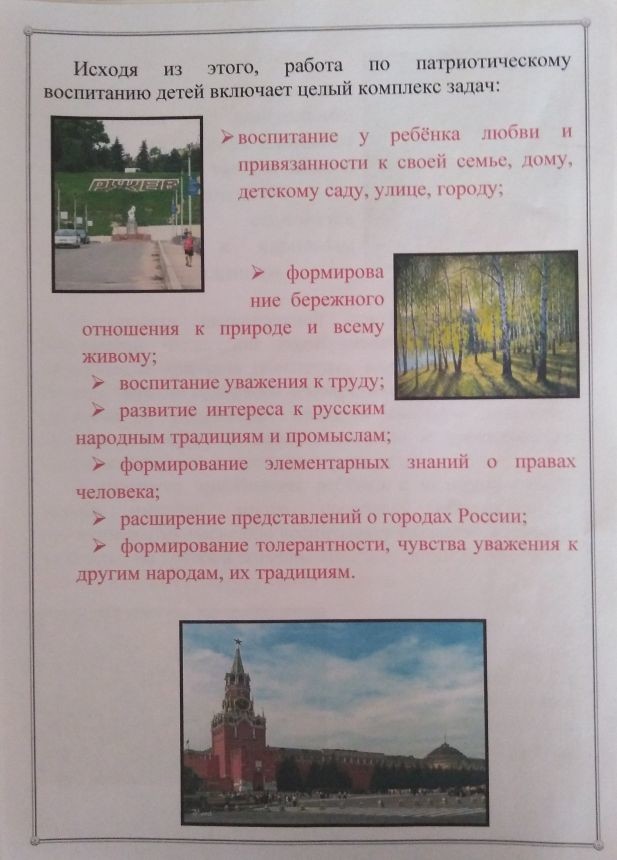 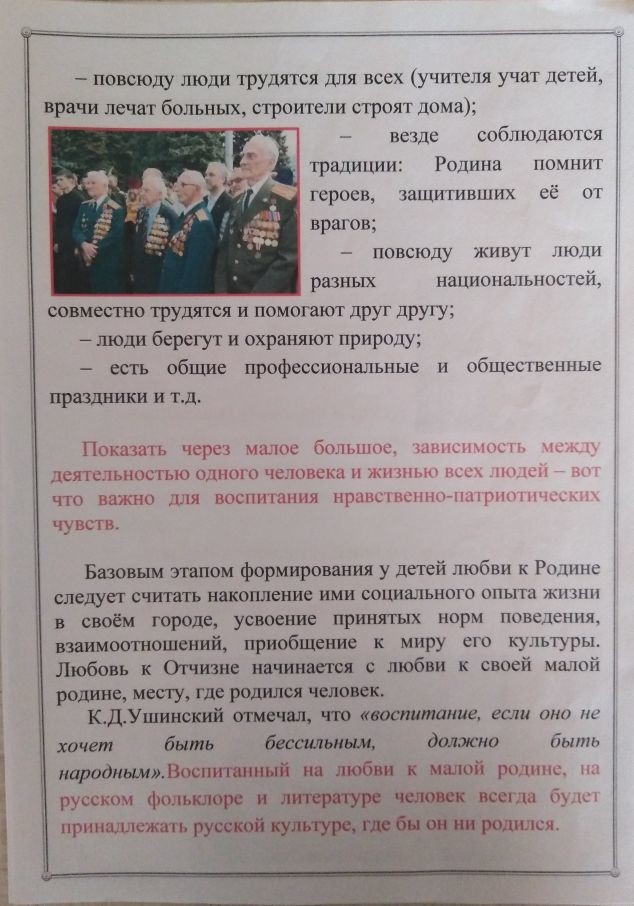